Pas à Pas, vallée de la Weiss en Transition
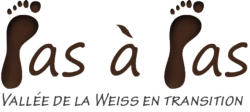 Bilan 2015 – 2016 
Programme prévisionnel  2017
CCVK – Commission environnement 
20 avril 2017
Sophie Schmitt – Pas à pas
Nos statuts
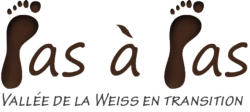 L’association Pas à Pas - Vallée de la Weiss en Transition s'inscrit dans le mouvement international de la Transition qui vise à réduire notre dépendance aux énergies fossiles et nucléaire et à initier de nouveaux comportements face au dérèglement climatique.

Nous avons le souhait 
D’inviter les citoyens à anticiper les conséquences du pic pétrolier et des  changements climatiques.

De contribuer à la construction d'un modèle sociétal pérenne

D’initier, développer, accompagner des projets concrets d'initiative citoyenne permettant une plus grande autosuffisance alimentaire et énergétique.
Notre fonctionnement
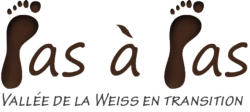 70 membres et 300 sympathisants environ
17 membres du conseil collégial
7 groupes de travail actifs
40 bénévoles actifs toute l’année
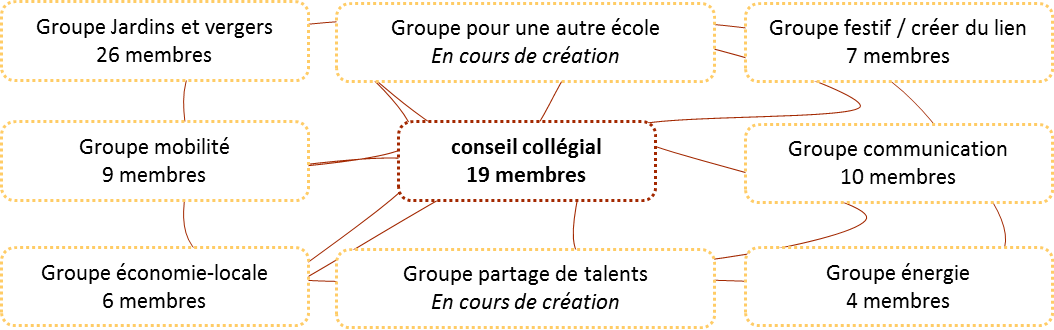 Le groupe « mobilité »
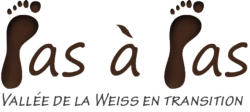 Mobilité
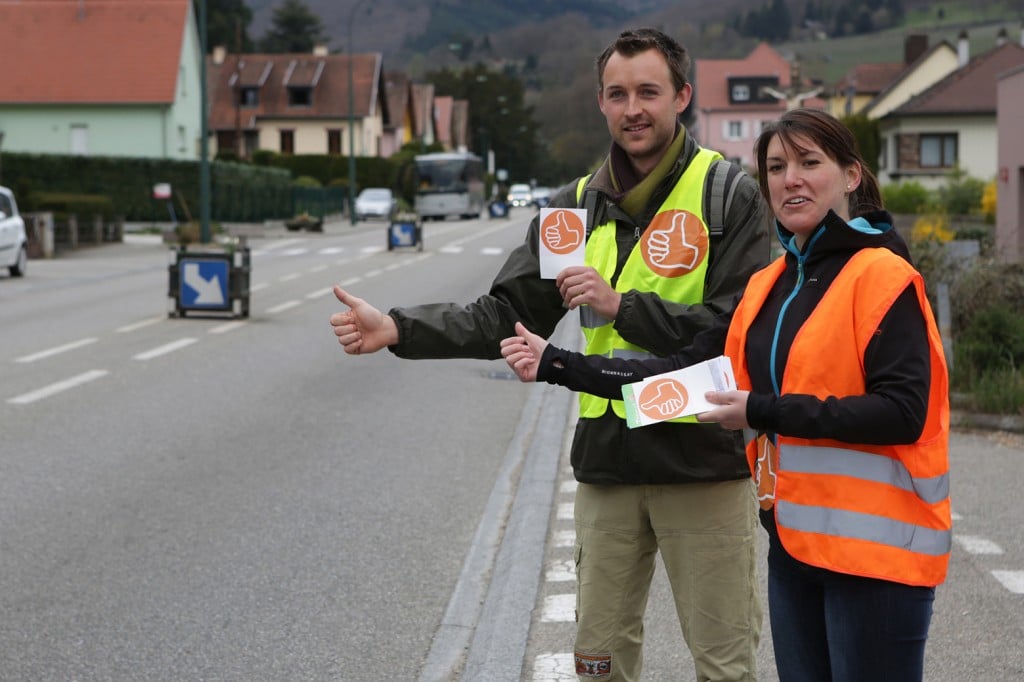 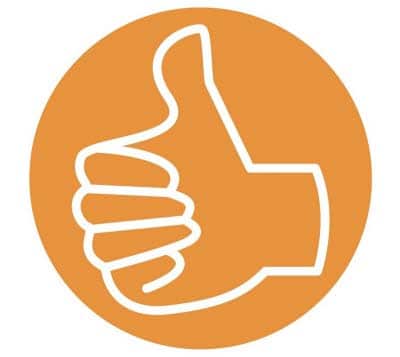 Promotion du transi-stop inter vallées le 23 avril 2016
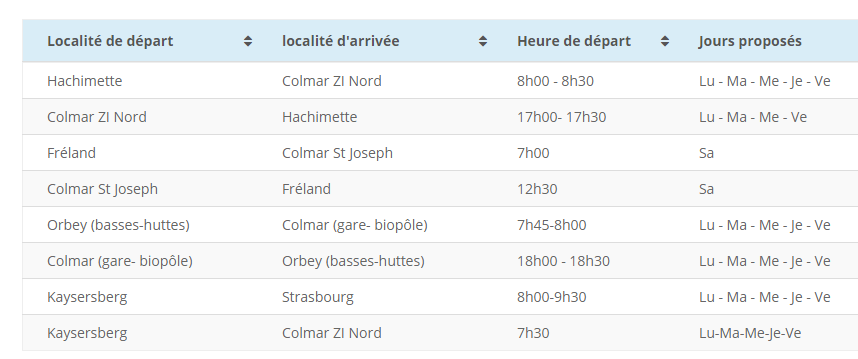 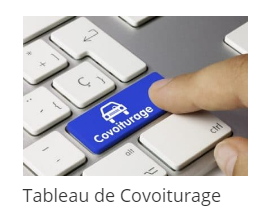 Création d’une plateforme interne de covoiturage
Le groupe « mobilité »
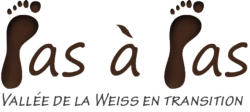 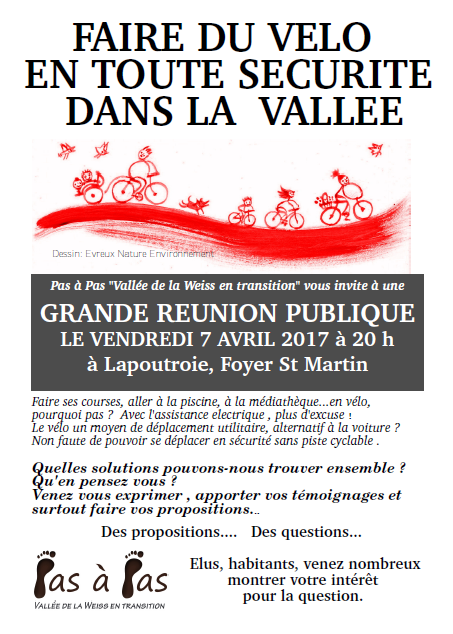 Une participation aux réflexions de la CCVK (GRAP, pistes cyclables)

Des actions de sensibilisation lors de nos manifestations ou de manifestations annexes.
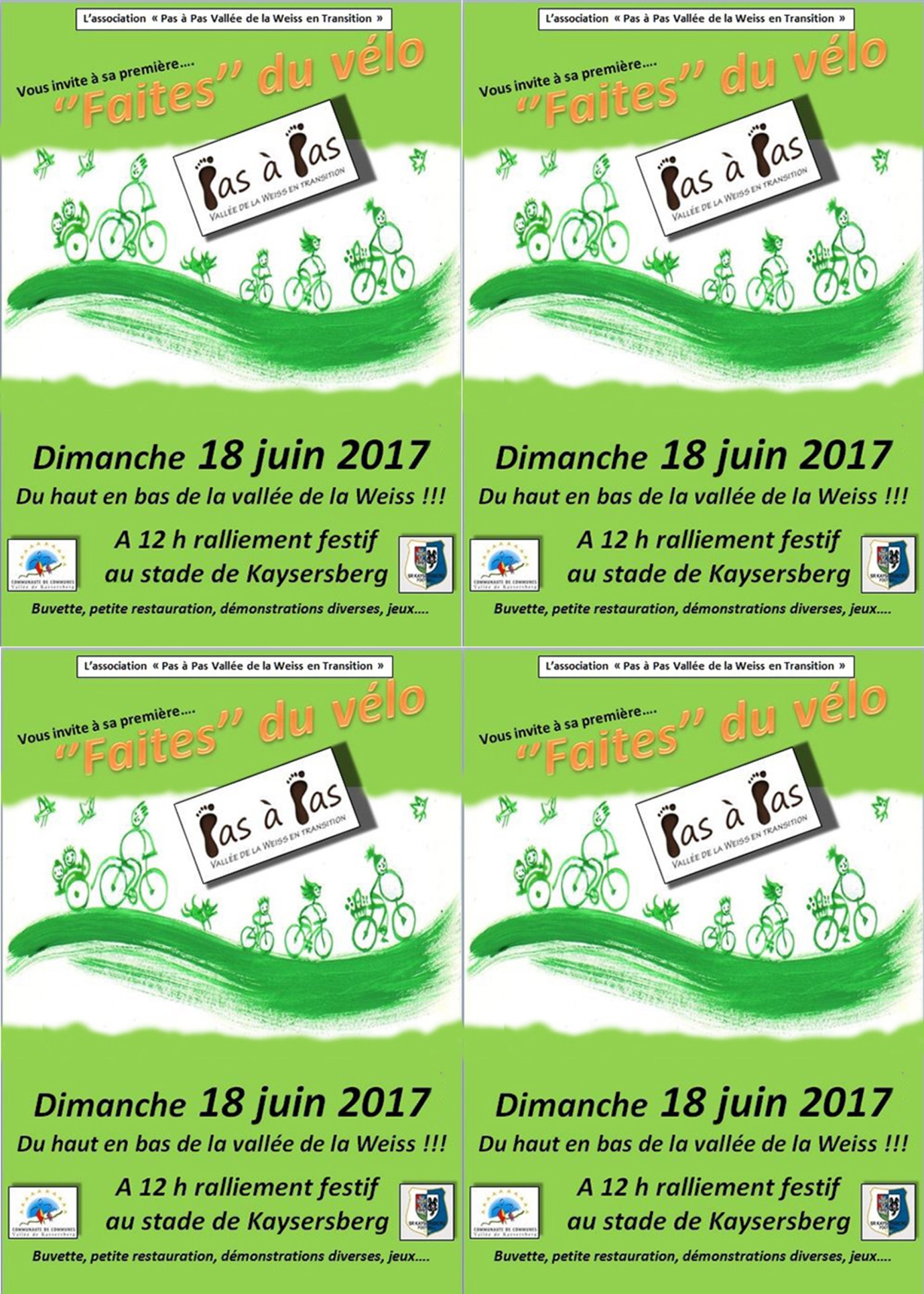 Le groupe « festif »
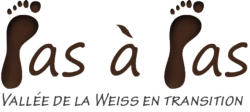 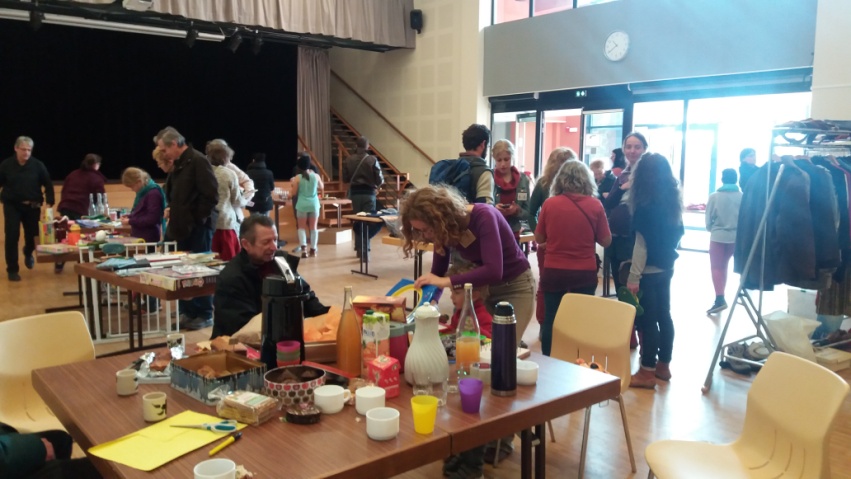 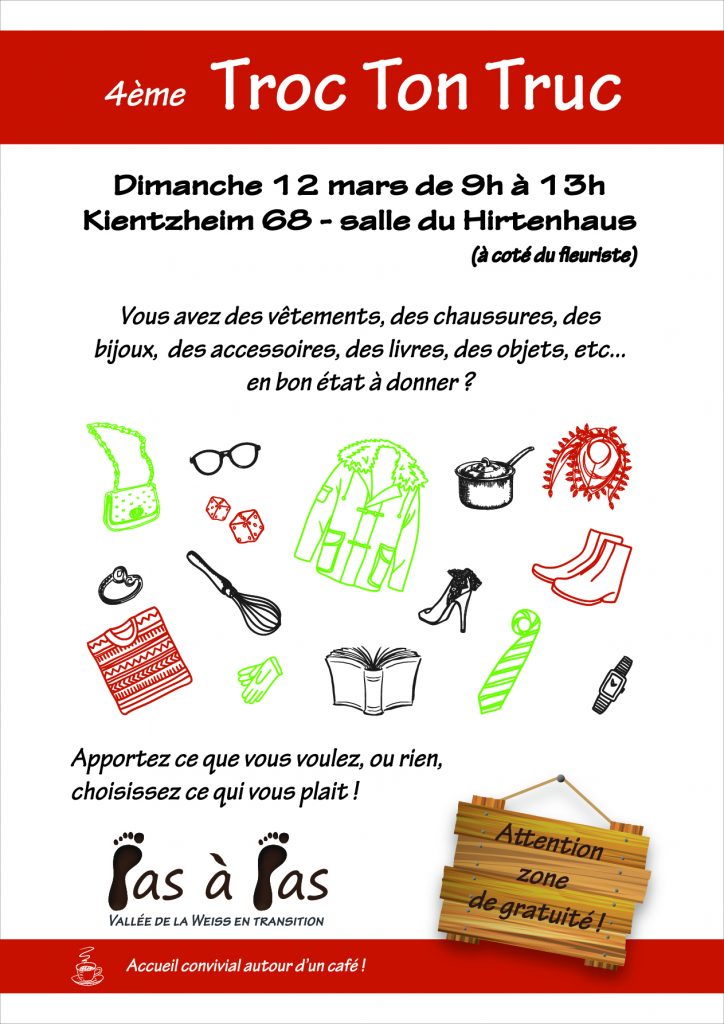 « Troc ton Truc » zone et temps de gratuité
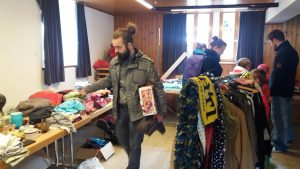 Et des temps festifs pour créer du lien…
Le groupe « talents partagés »
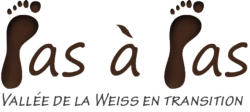 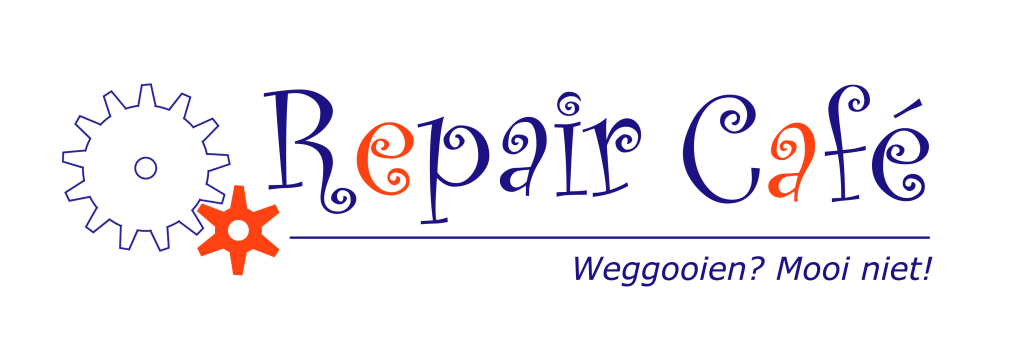 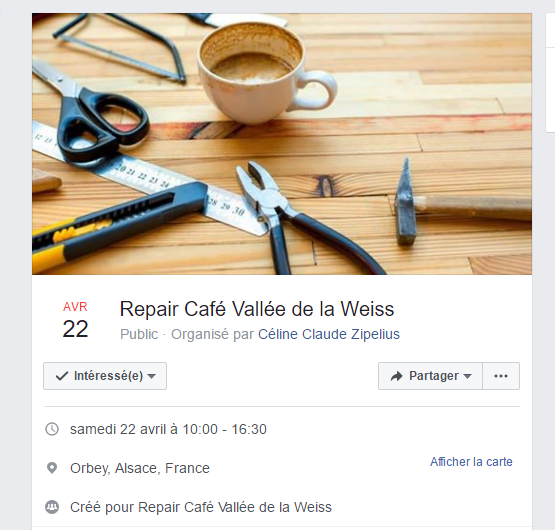 2017
Lancement des deux premiers « Repair Café » de la vallée de la Weiss

22 avril 2017 - Orbey
29 octobre 2017
Le groupe « jardin »
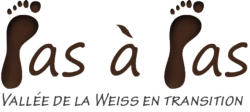 Des actions en faveur d’une autonomie alimentaire de personnes de territoire 

Aide au développement du jardinage en vue d’accroitre l’autonomie alimentaire du territoire
Un partenariat avec les restaurants du cœur pour aider les familles en détresse financière
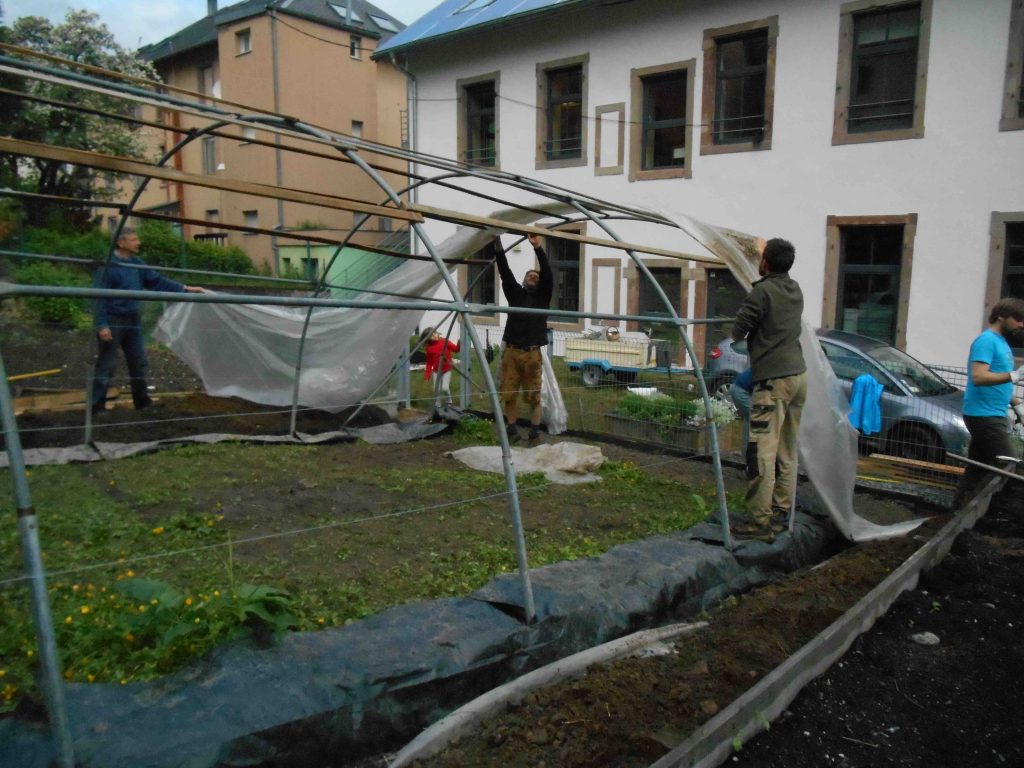 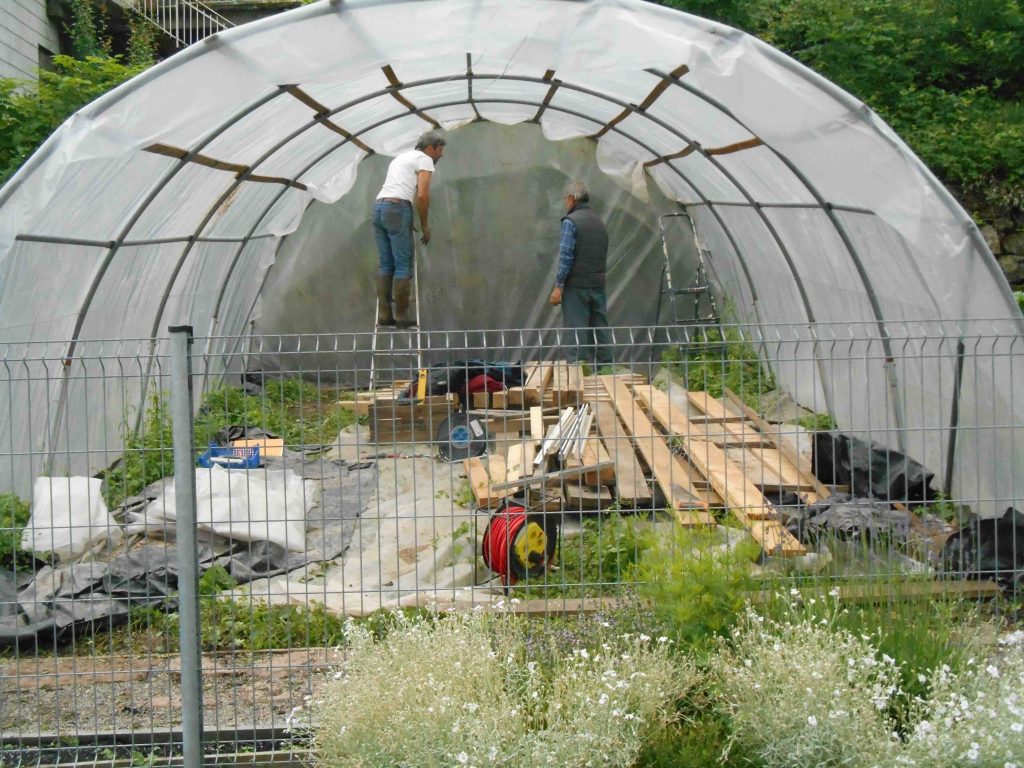 Construction de la serre et préparation de l’aménagement du jardin
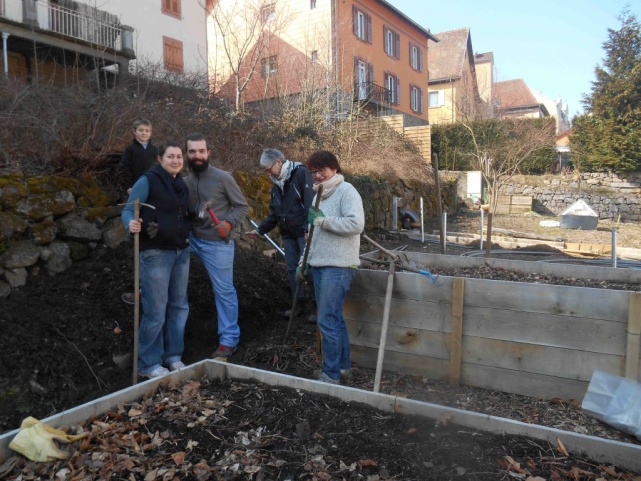 Le groupe « jardin »
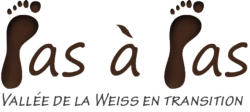 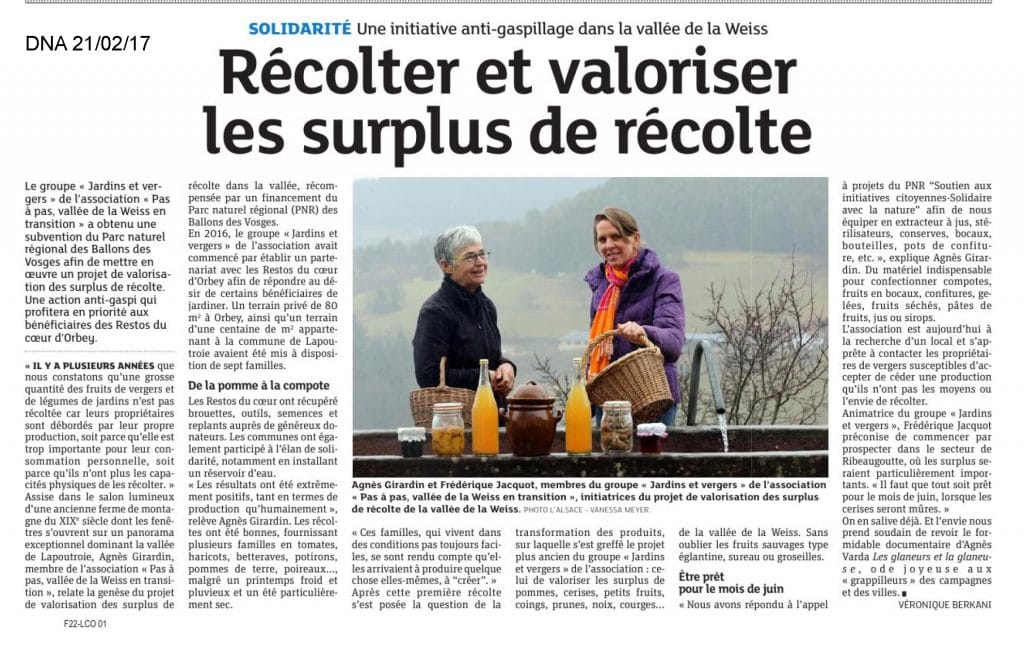 Action anti-gaspillage avec le projet de la  valorisation des récoltes
(Aides PNRVB)
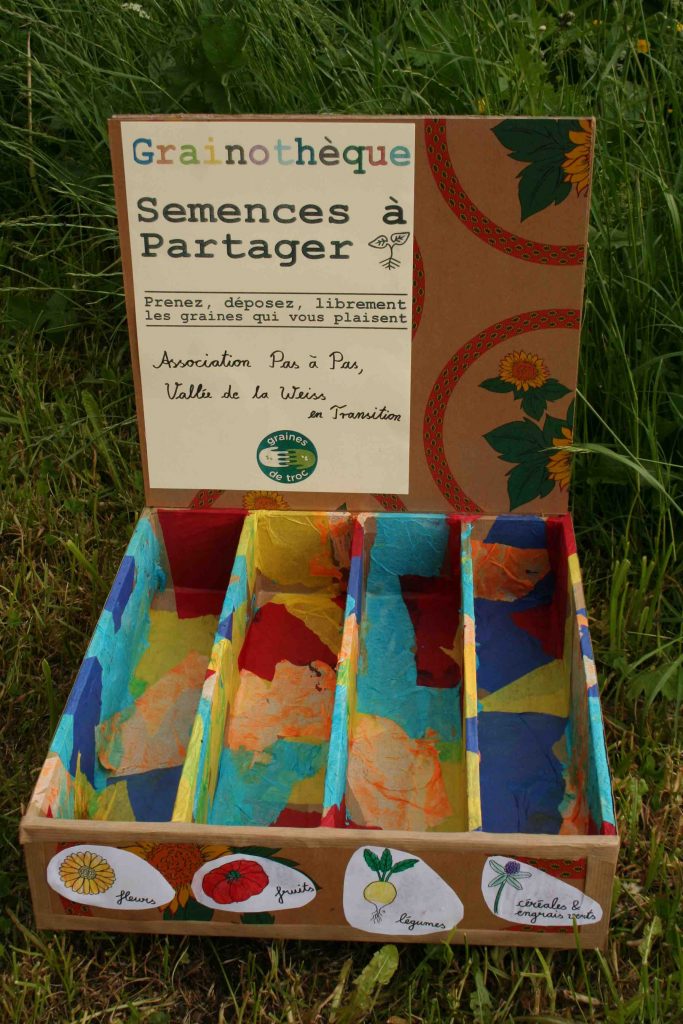 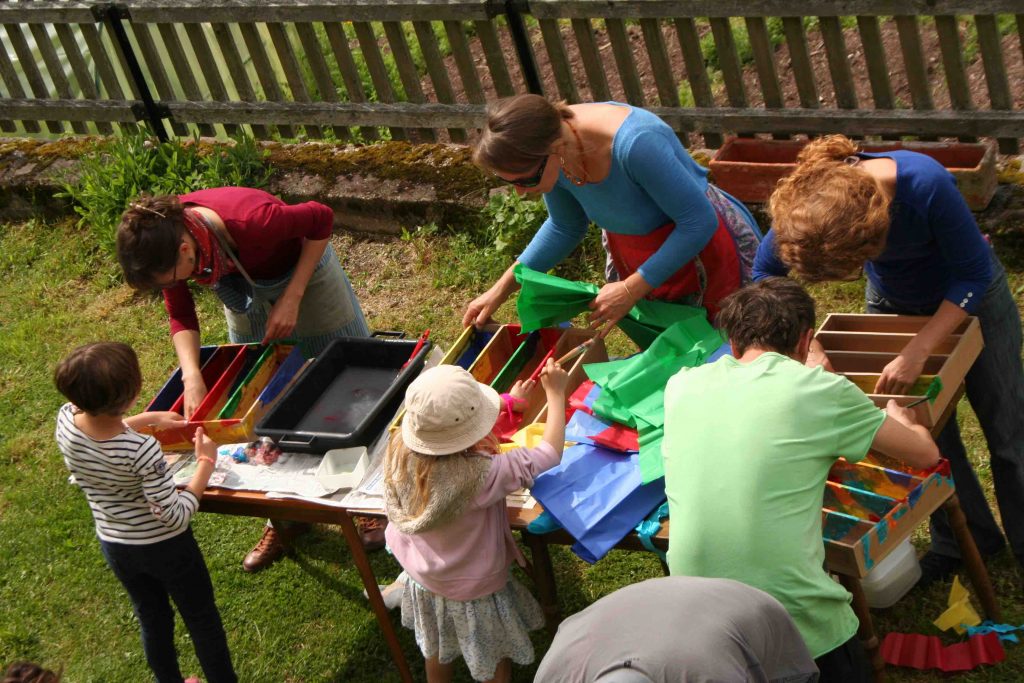 Atelier de fabricationdes boites pour la grainothèque
Le groupe « jardin »
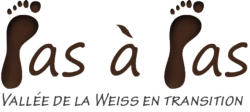 Le développement des incroyables comestibles à Orbey

Une conférence sur le jardinage et les petits fruits
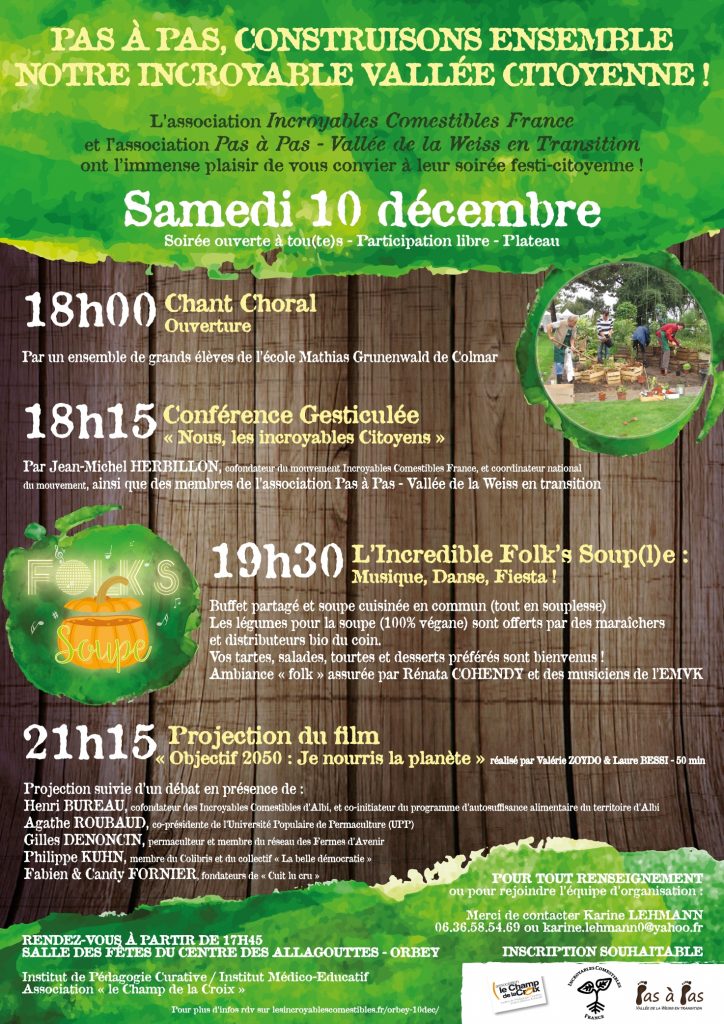 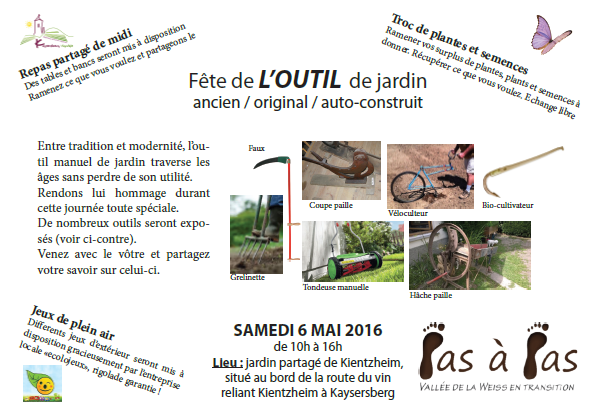 Le groupe « Energie »
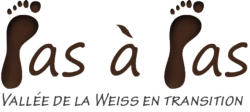 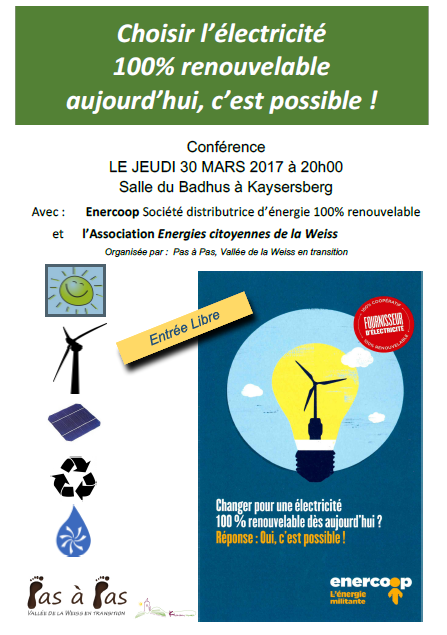 Conférences
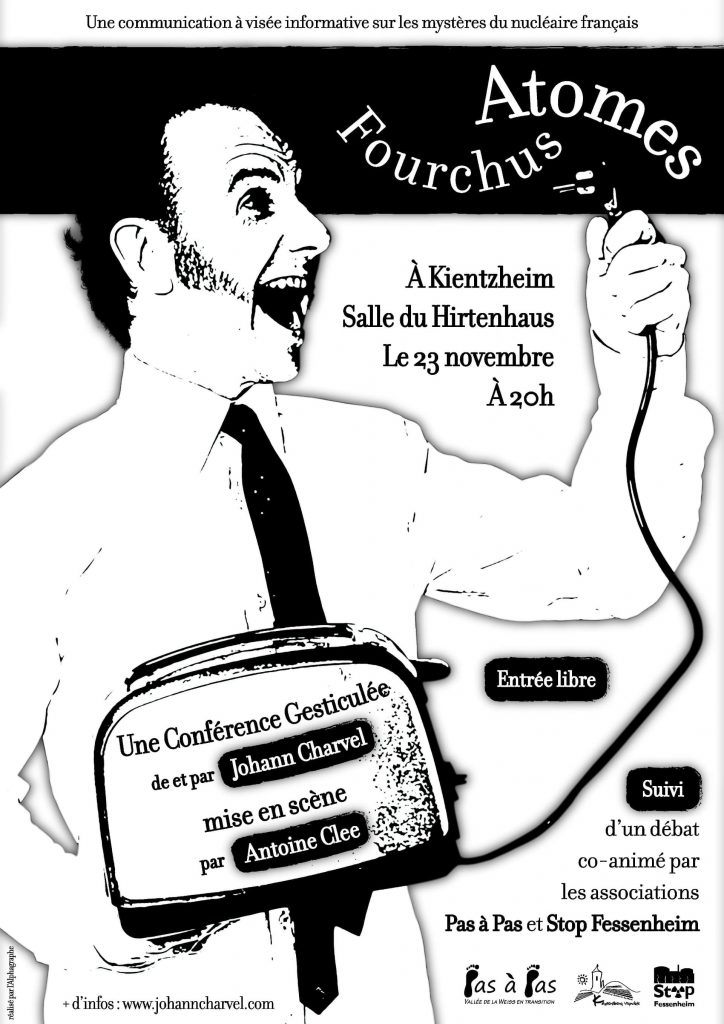 Quid d’une université populaire sur la rénovation?...
Le groupe « Economie locale »
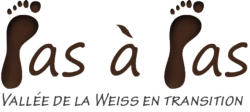 Conférences
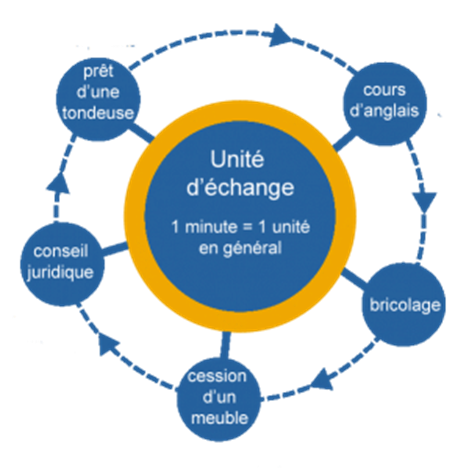 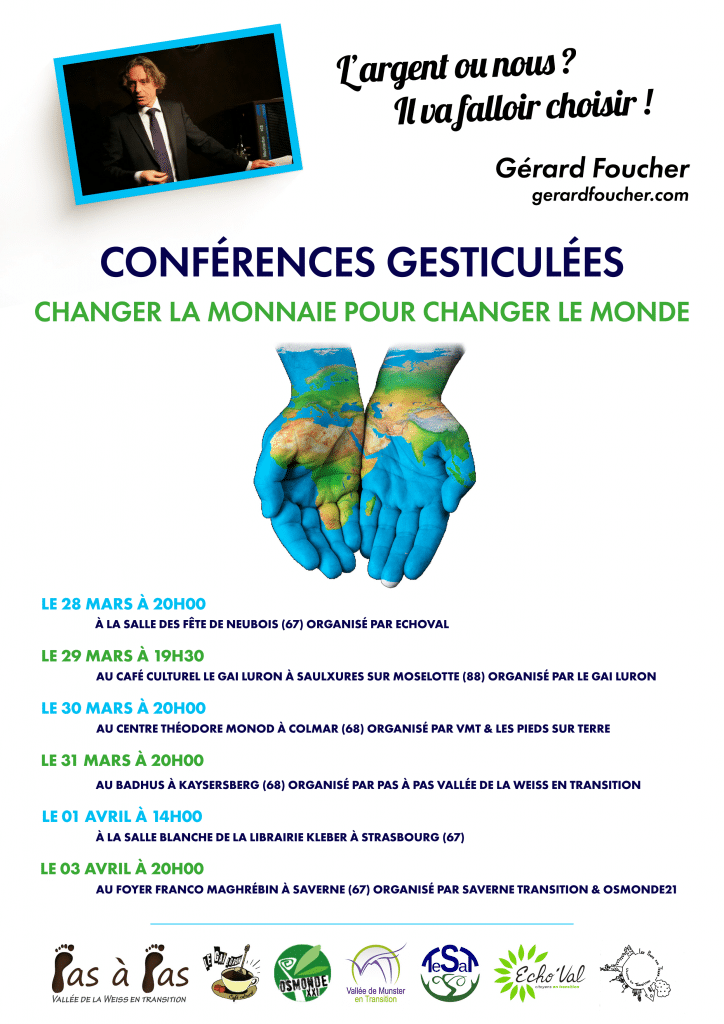 → Un SEL (système d’échange local)

→ Une monnaie locale ?
Des actions de sensibilisation
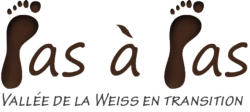 Spectacles et ciné-débats
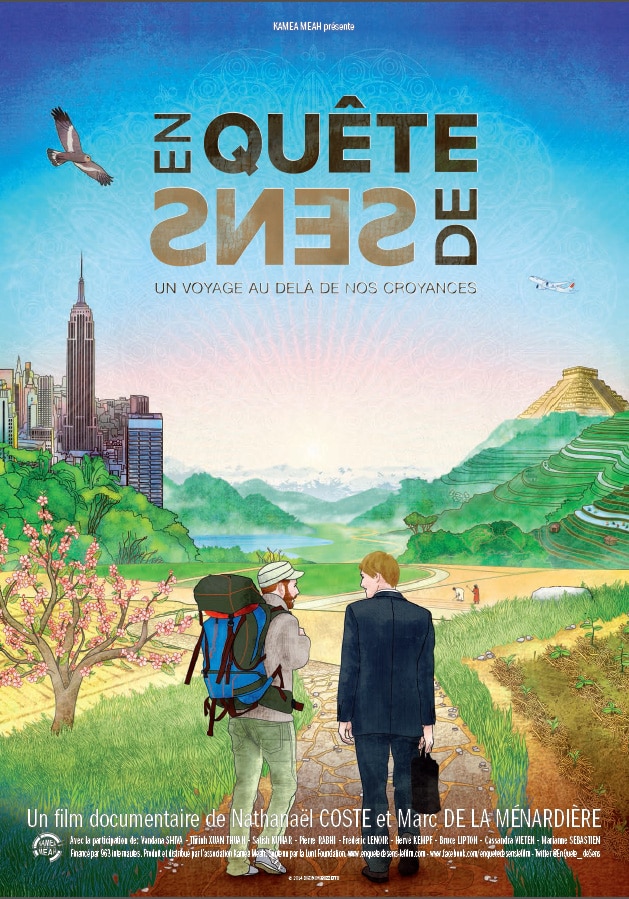 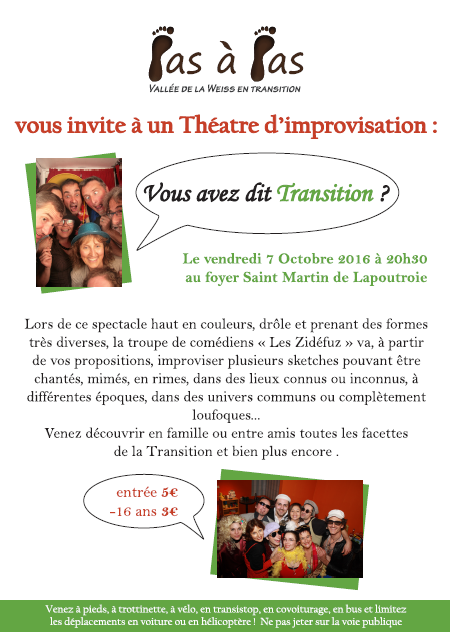 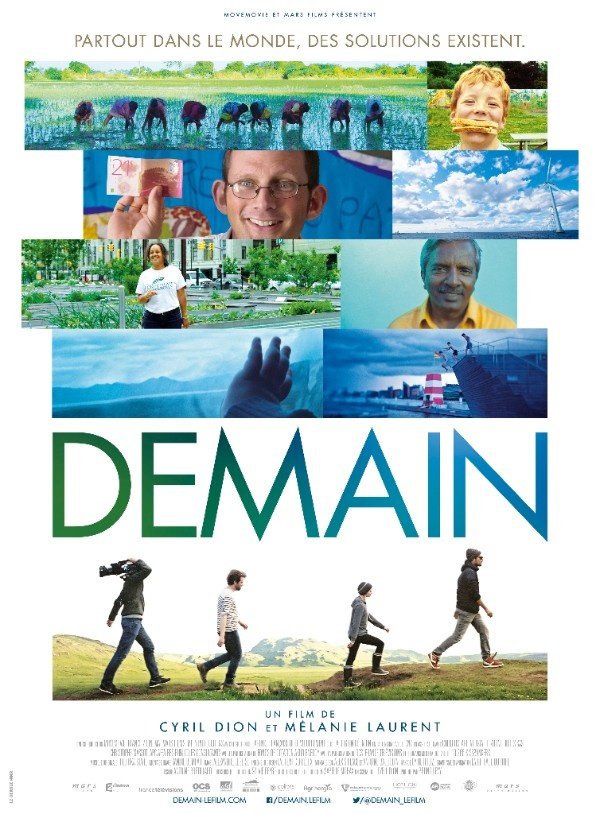 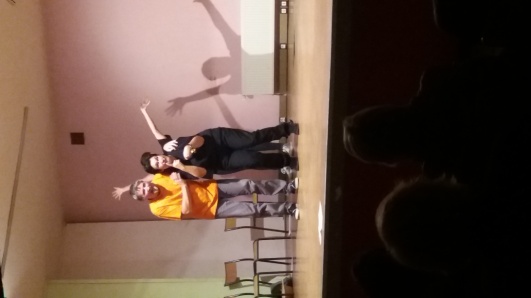 Des actions de communication
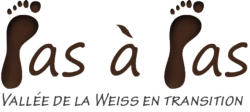 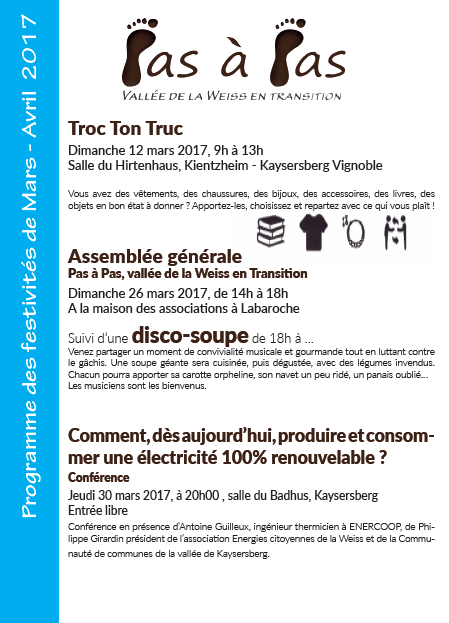 Un programme trimestriel


Un site internet
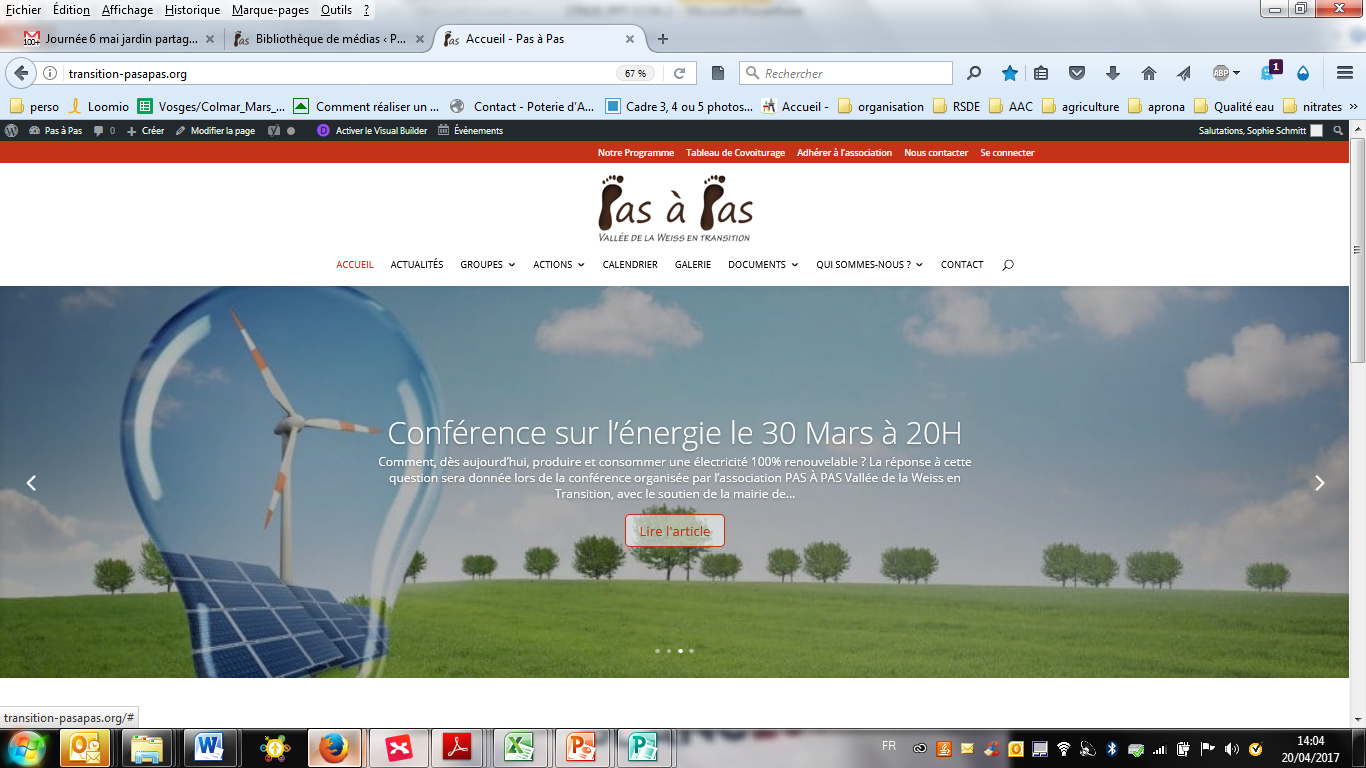 Un budget
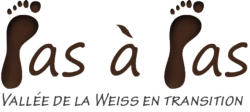 Merci pour votre attention





Sophie Schmitt 
03 89 30 46 92
contact@transition-pasapas.org
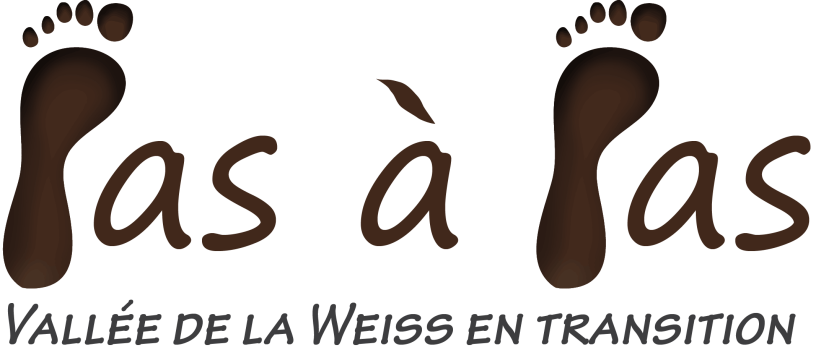